NÁSILÍ A ZDRAVÍ
MUDr. Eva VANÍČKOVÁ, CSc.
Univerzita KARLOVA V PRAZE – 3. LÉKAŘSKÁ FAKULTA
Globální akční plán o násilí
69. Valné shromáždění WHO v květnu 2016 přijalo rezoluci týkající se globálního akčního plánu o násilí, která vyzývá všechny státy k naplnění 4 strategických cílů: 
1. posílení vedoucí role zdravotnického systému
2. zlepšení poskytovaných služeb a zvyšování odborných kompetencí zdravotnických pracovníků
3. zvýšit efektivitu preventivních programů
4. sběr dat a informace pro občany, oběti, zdravotníky
DOMÁCÍ NÁSILÍ A ZDRAVÍ
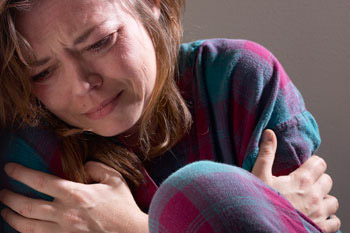 Domácí násilí je dle WHO forma interpersonálního typu násilí.

Násilí je silný prediktor zdraví, resp. nemoci.

Zdraví je stav biopsychosociální pohody.
TRAUMA
Trauma spočívá v nervové soustavě, nikoli v události.

Domácí násilí vystavuje oběti nadměrné zátěži -   chronickému stresu, který je traumatizující.

Dnes víme, že chronický stres (aktivace stresových hormonů) - trauma vyvolává  morfologické, 
   metabolické a funkční změny mozku. 
   K těm dochází díky jeho neuroplasticitě. 
   Tyto změny mají za následek negativní 
   dopad na zdraví obětí a rozvoj
   chronických onemocnění. 

Zdravotnictví – znalost a kompetence všech 
pracovníků ve zdravotnictví, včasná detekce
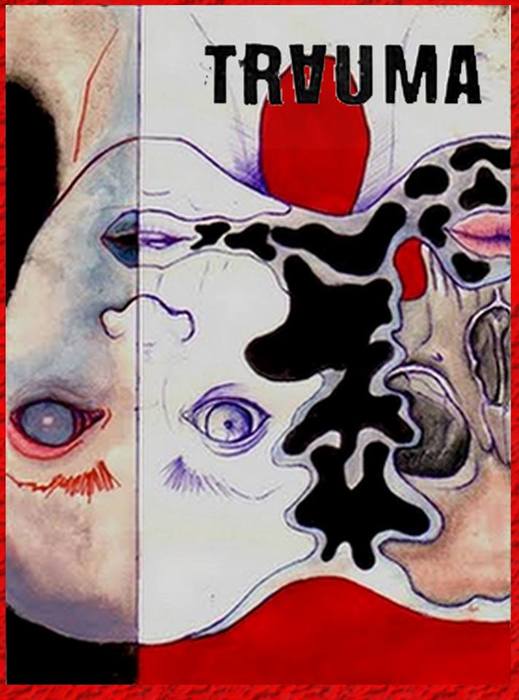 JAK TRAUMA MĚNÍ MOZEK
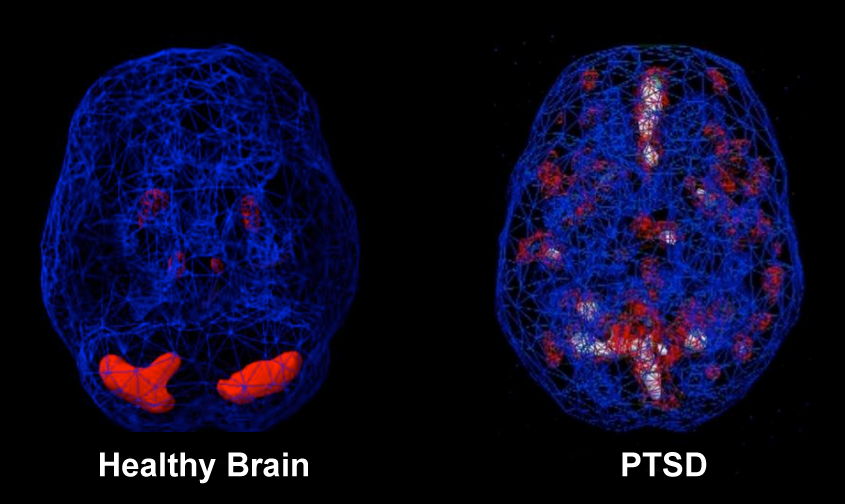 Pyramida násilí
EPIDEMIOLOGIE ÚRAZŮ 2010 V ČR
Ambulantně ošetřeno pro úraz 1 661 721 osob, z toho úrazů u dospělých bylo 67,42 % 

Příčina nebo místo úrazu u dospělých:
    rekreační aktivity a volná prostranství     37 %
    domácí úrazy                                            21 %
    sportovní úrazy                                           19 %
    pracovní úrazy                                           13 %
    dopravní úrazy                                           10 %


Hospitalizováno z důvodu úrazu bylo  191 873 osob.
VÁŽNÉ ZDRAVOTNÍ DŮSLEDKY
Smrt jako přímý důsledek násilí – zabití, vražda.

Rozvoj poruch psychického zdraví:
   1. posttraumatická stresová porucha 
   2. úzkostné poruchy 
   3. deprese
   4. v důsledku „samoléčby“ rozvoj závislého
       chování na tabáku, alkoholu i nelegálních
       drogách
   5. zvládání stresu rozvojem poruch příjmu potravy,
       častěji s důsledkem rozvoje obezity
   7. sebevražedné chování

   zdravotnictví – přetrvává stigma psychiatrie
PREVALENCE PORUCH PSYCHICKÉHO ZDRAVÍ V ČESKÉ POPULACI
Ročně vyhledá psychiatrickou péči minimálně jednou 
   2 800 000 obyvatel.

úzkostné poruchy         25 %
deprese                     10 – 16 % 
sociální fóbie               5 – 15 %
PTSD                             1 – 8 %
panická porucha    1,5 -  3,5 % 

zdravotnictví – domácí násilí není diagnózou, nemáme dostupná data (zdravotnická dokumentace)
DUŠEVNÍ ONEMOCNĚNÍ
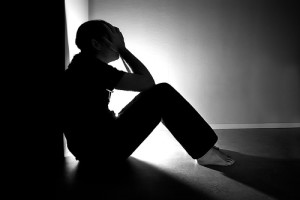 Více než polovina žen, které žijí s duševním onemocněním, mají ve svém životním příběhu zkušenost s traumatizujícím násilím.  
Důkazy naznačují, že DN vede k rozvoji poruch duševního zdraví, ale také, že lidé s poruchou duševního zdraví se stávají častěji obětí DN.
   zdravotnictví – reforma psychiatrické péče 
   komunitní centra duševního zdraví
VÁŽNÉ ZDRAVOTNÍ DŮSLEDKY
Rozvoj poruch somatického zdraví:
   1. vypadávání a šedivění vlasů, zhoršená pleť a ekzémy
   2. snížení přirozené imunity, což má za následek 
       vyšší frekvenci běžných virových onemocnění, herpes
   3. u žen nepravidelný menstruační cyklus, spontánní 
       potrat, u mužů erektilní dysfunkce nebo
       impotence, sexuálně přenosné choroby,
       nechtěné těhotenství 
   4. pálení žáhy, nevolnost, bolesti břicha, zvýšené riziko
       rozvoje diabetu 2. typu  
   5. svalové křeče, bolesti svalů a tiky
   6. zhoršení astma a rozedmy plic
VÁŽNÉ ZDRAVOTNÍ DŮSLEDKY
7. rozvoj autoimunních onemocnění – Crohnova
        nemoc, psoriáza, revmatoidní artritida, roztroušená  
        skleróza 
    8. zvyšuje krevní tlak a hladinu krevních tuků, tím přispívá  
        k rozvoji aterosklerózy a zvýšeného rizika srdečního    
        selhání nebo mozkové mrtvice

NÁSILÍ NENÍ JEDINOU A PŘÍMOU PŘÍČINOU VÝŠE UVEDENÝCH ZDRAVOTNÍCH NÁSLEDKŮ, ALE  SPOLUPODÍLÍ SE NA JEJICH ROZVOJI !!!

zdravotnictví – vzdělávání pregraduální a postgraduální
ANAMNÉZA, UČEBNICE, SKRIPTA
SEBEVRAŽEDNÉ CHOVÁNÍ
Je kontinuální chování zahrnující následující fáze:

 - prvotní nápad 
 – přemýšlení o ukončení života, způsobu a následcích
 – deklarace sebevražedného úmyslu v komunikaci
 – sebevražedný pokus 
 vícečetné 
     sebevražedné chování
 – dokonaná sebevražda
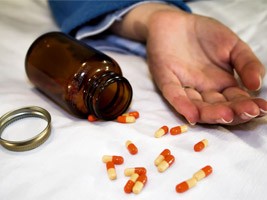 PŘEDČASNÁ ÚMRTÍ
V souvislosti s násilím, vyjma úmrtí v důsledku poranění nebo sebevražedného chování, je třeba reflektovat nové vědecké poznatky, které prokázaly na poli epigenetiky, že chronický stres se spolupodílí na mechanizmu změn, které mají za následek zkrácení lidského života.

Jedna studie v USA spočítala, že v souhrnu se ročně jedná o ztrátu několika milionů produktivních ztracených let!!!!
DĚTI V ROLI SVĚDKŮ DN
24 x větší pravděpodobnost, že spáchá trestný čin
50x větší pravděpodobnost zneužívání alkoholu a drog
PŘENOS MODELU CHOVÁNÍ Z GENERACE NA GENERACI

Rozvoj vývojového neboli komplexního traumatu.
Často oddělení od rodiče a umístění do zařízení institucionální či jiné péče. *
ROČNÍ NÁKLADY NA 1 DÍTĚ/LŮŽKO
STUDIE ACE
sebevražda          40x
abuzus drog          6x 
abuzus alkoholu   9x
kouření                   3x

Zkrácená doba dožití
(předčasná úmrtí) 
 prospektivní studie USA 
(Vincent Felitti).
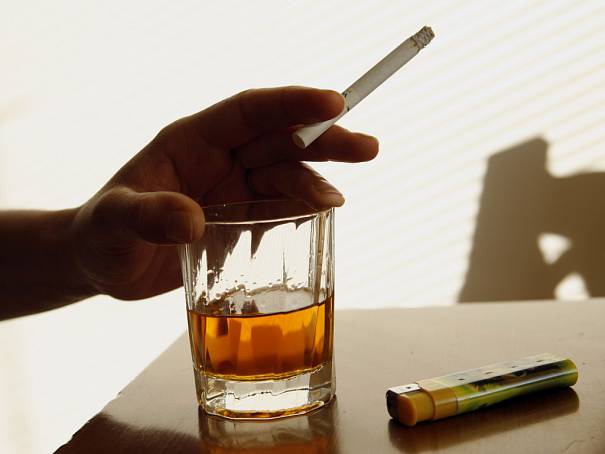 JEDNA STUDIE USA
O VYUŽITÍ ZDRAVOTNICKÝCH SLUŽEB OBĚŤMI DN:

 jen 18 % obětí DN vyhledá lékařské ošetření
 v prvním roce
 56 % obětí vyhledalo nebo muselo vyhledat po
 druhém roce trvání a opakování DN
 zbylé oběti nevyhledali lékaře po dobu trvání DN
 tří let
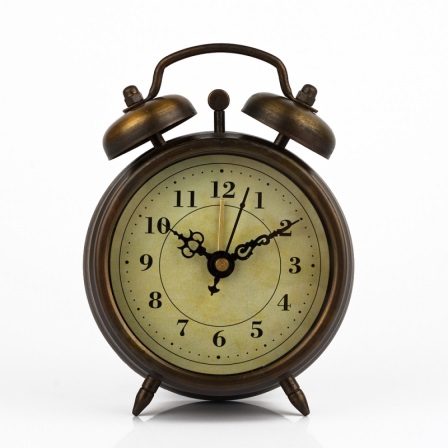 DOSTUPNÁ DATA PRO ILUSTRACI
Bolesti hlavy u 100 % obětí
IM dvojnásobné riziko
Nemoci jater 1,5 x vyšší riziko
Obezita 1,7 x vyšší riziko
Suicidální chování 5 – 7x vyšší riziko
Deprese u 23 % obětí
PTSP u 61% obětí
Úzkostné poruchy u 27 % obětí
12 % případů postnatální deprese u obětí DN v těhotenství
1,5 x častější sexuálně přenosná choroba u žen
ZDRAVOTNICKÝ SYSTÉM
Vzdělávání odborníků pregraduální i postgraduální zaměřené na včasnou detekci a identifikaci násilí.
Trénink pracovníků ve zdravotnictví v oblasti komunikačních dovedností v obtížných situacích s oběťmi násilí.
Informační materiály dostupné ve zdravotnických zařízeních pro pacienty a oběti s kontakty na specializovaná pracoviště.
Instruktážní manuály pro lékaře různých odborností.
Metodický pokyn pro lékaře týkající se postupu s cílem standardizovat postup lékaře lege artis.
Vytváření přátelských služeb v systému zdravotnictví pro oběti násilí.
Nabídka dostupných terapeutických služeb.
Sběr dat. 
Mezioborová spolupráce.
Lékaři v praxi naráží na nedostatek lékařů, málo času, nevhodné prostory, absenci informací s kým, kdy a za jakých podmínek spolupracovat, ochotu snižuje nevhodná medializace.
DĚKUJI VÁM ZA POZORNOST!
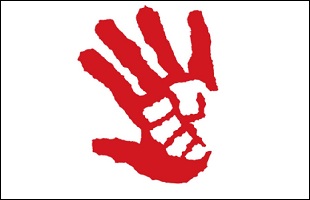